İletişim Eğitimi Takip Çalışması- Ali ÇİMEN
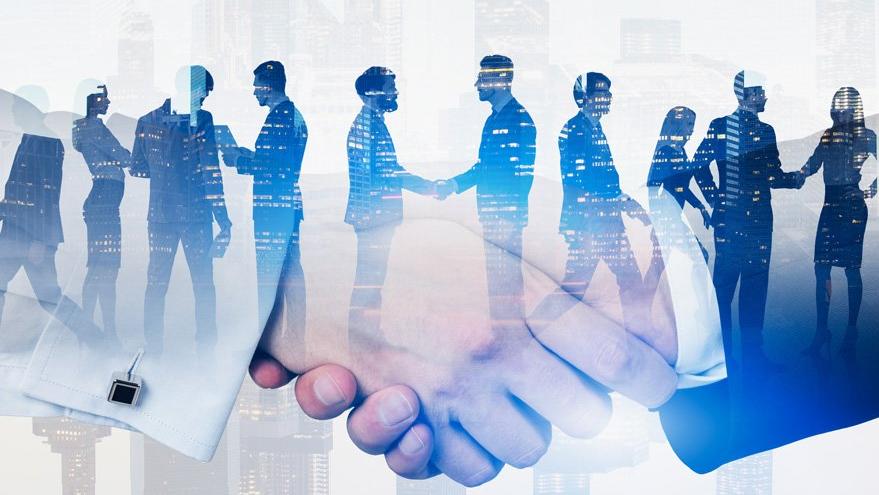 Çok İddiacı
Yöneten
Analitik
CANLI
Sıcak kanlı
Çok duygusal
E
E
İletişimizde baskın kullanılan ego durumlarımız
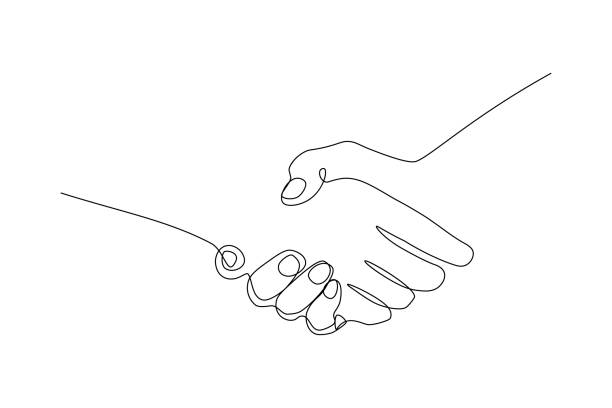 Y
Y
Ç
Ç